Readout
Online DAQ Code Tutorial
Kevin Carnes
2/12/2018
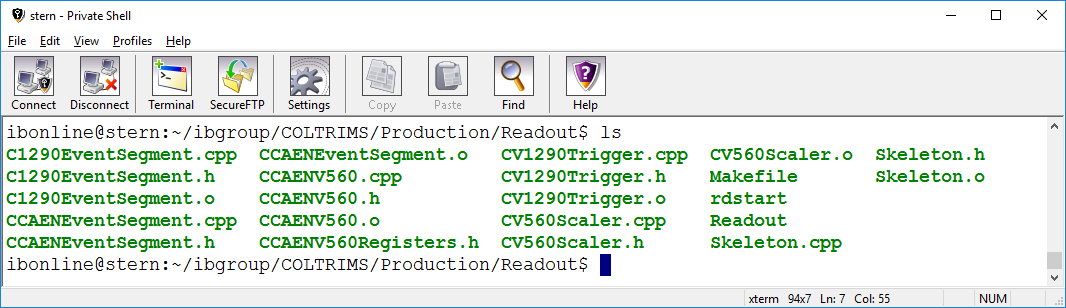 C1290EventSegment.cpp – V1290N TDC
Makefile – Linux file for compiling
CCAENEventSegment.cpp – V785N ADC
rdstart – Script for starting Readout
CV560Scaler.cp – V560N Scaler
Skeleton.cpp – Base file to define modules
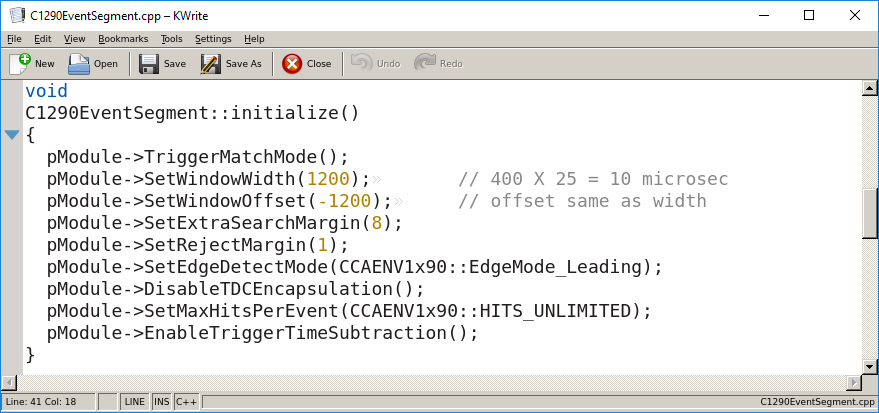 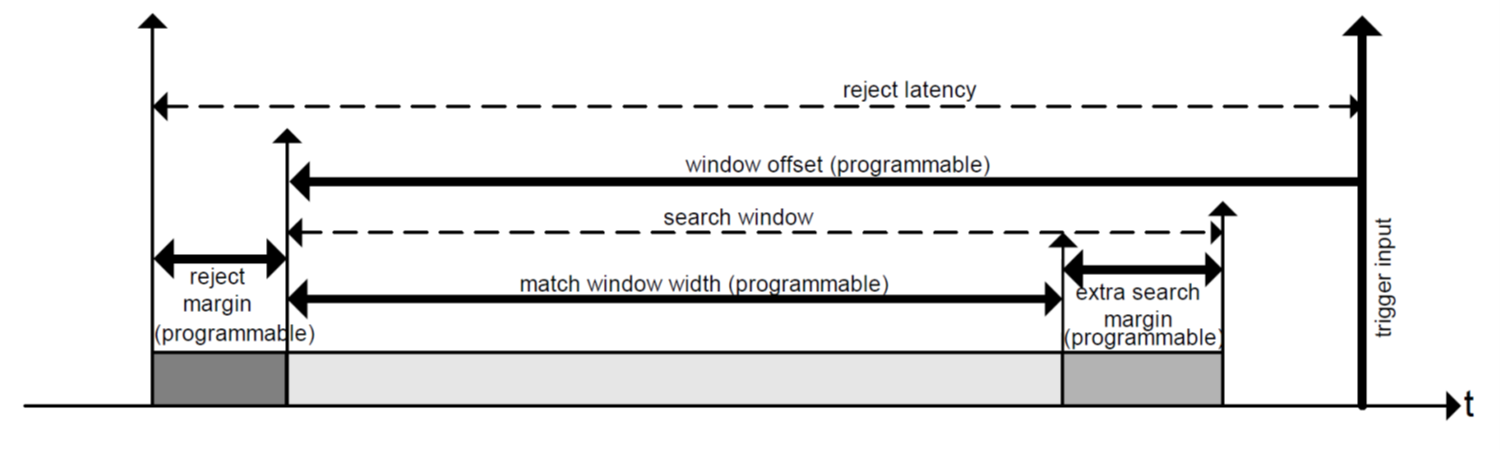 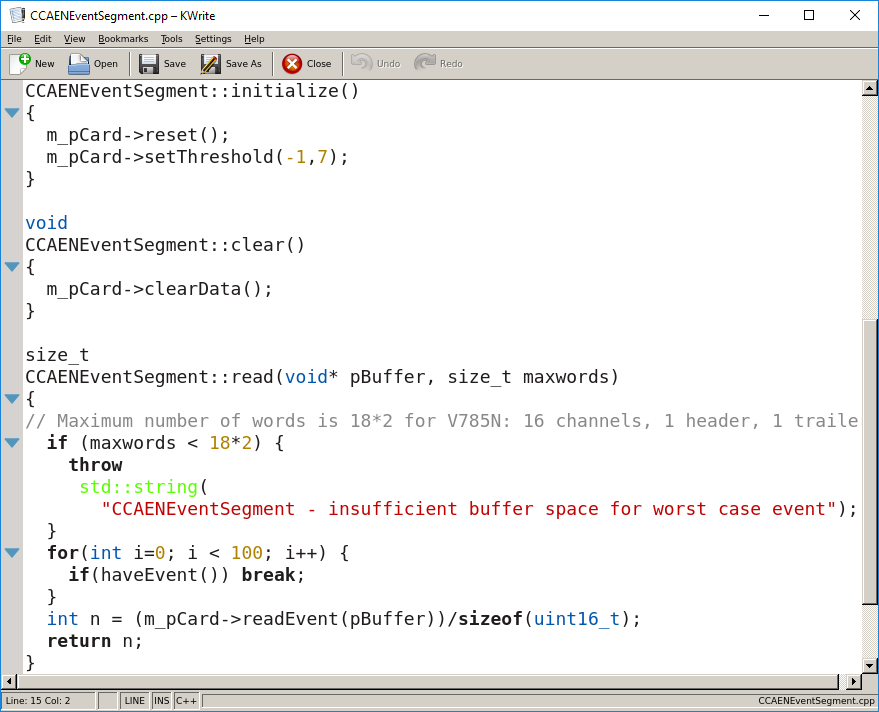 Threshold for ADC.  -1 means all inputs.
 7 in units of 16 channels=126.
Allow time for ADC to digitize after TDC trigger.
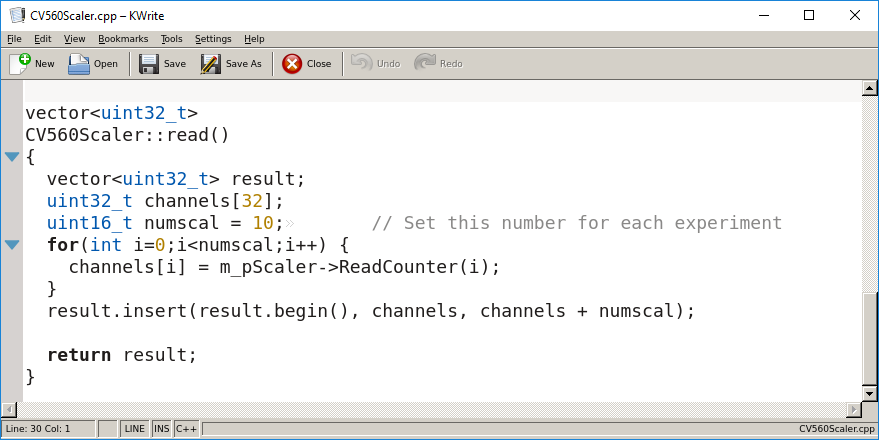 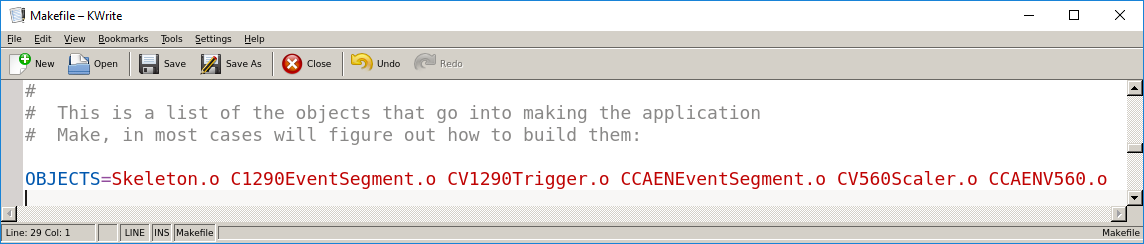 Names of *.cpp files included in Readout code.
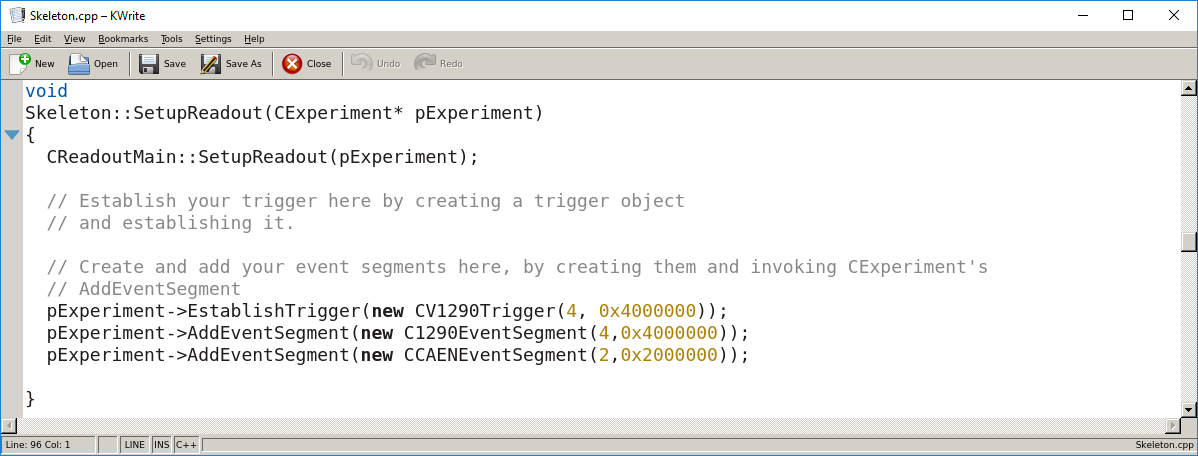 Trigger
TDC
ADC
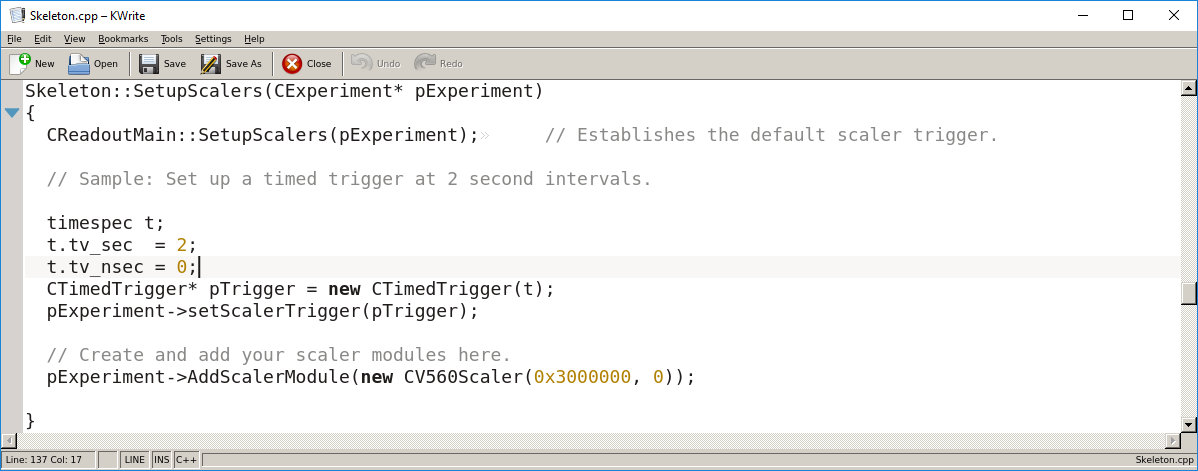 Seconds between scaler reads.
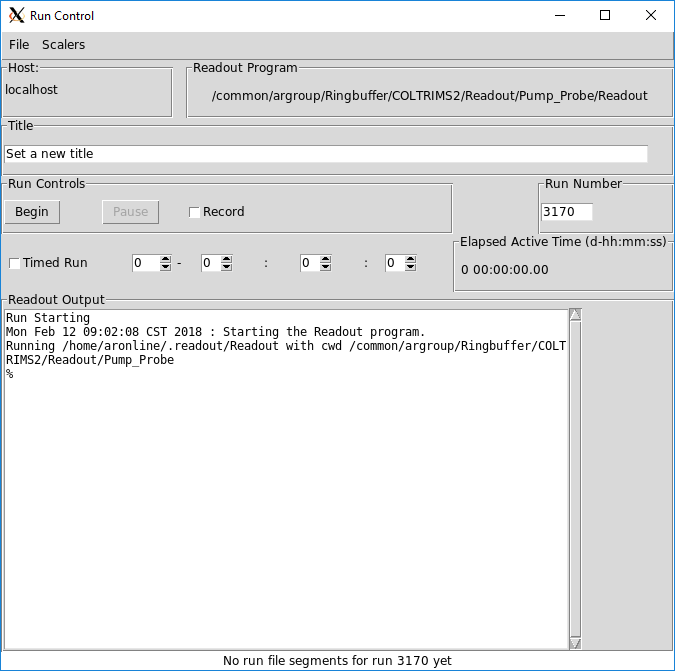 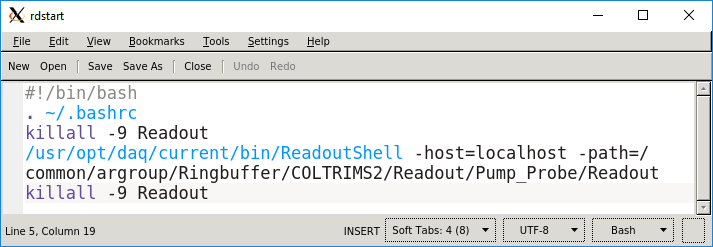 aronline@ampere:~/argroup/Ringbuffer/COLTRIMS2/Readout$ ./rdstart